Информатика и ИТ
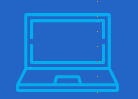 8
класс
ПРАКТИЧЕСКАЯ РАБОТА.
ЗНАКОМСТВО С ПЛАТФОРМАМИ WORDPRESS, JOOMLA, DRUPAL, MAGENTO
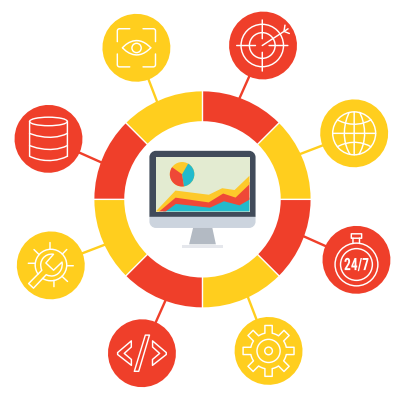 ПРАКТИЧЕСКОЕ  ЗАДАНИЕ
С помощью поисковой системы ищите платформы CMS с актуальным сегодня высоким рейтингом (ключевые слова: WordPress, Magento, Joomla или Drupal) 
Зайдите на официальный сайт платформ CMS и соберите информацию о них.
Напишите сильные и слабые стороны, преимущества и недостатки платформ CMS с использованием метода SWOT-анализа.
WORDPRESS
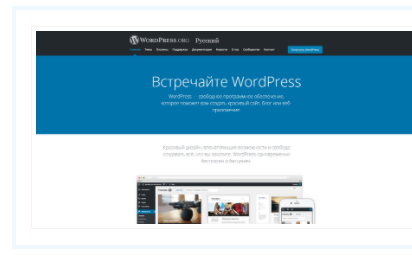 Официальный сайт:
ru.wordpress.org
Год основания:
2003
Страна: Весь мир
Сложность: Простая
WORDPRESS
WordPress – самая известная и популярная CMS в мире, своего рода символ ниши. Писалась для создания блогов, но в процессе превратилась в универсальный движок благодаря разработчикам плагинов, шаблонов и активности сообщества. 
В панель управления встроены библиотеки плагинов и шаблонов с очень большим ассортиментом. Ко всему есть отзывы, оценки, инструкции, рейтинги. Можно сортировать по различным признакам – несложно выбирать .
WORDPRESS
Многие студии рисуют шаблоны под эту систему. П рилагаются много видео с уроками и многие форумов обсуждений. Научиться пользоваться ею проще, чем многими другими. 
WordPress оперирует двумя типами контента – страница и статья. Кнопка создания записи вынесена отдельно, можно прямо с сайта опубликовать пост – всё сделано на удобство и скорость публикаций новостной ленты.  
Для создания магазинов, форумов и прочего существует множество специализированных, мощных плагинов, по объёму возможностей напоминающих отдельное взятое, полноценное ПО.
WORDPRESS
Плюсы: 
 Популярность: в системе WordPress трудится большое количество разработчиков, постоянно расширяя/совершенствуя ассортимент плагинов и шаблонов;
Существует много хостингов, у которых есть отдельный тариф с настройками, оптимизированными под эту CMS;
Огромное количество доступных обучающих материалов любых форматов;
Относительная простота освоения, более-менее подходит новичкам;
WORDPRESS
Плюсы: 
Большое количество качественных и полезных бесплатных плагинов;
У большинства шаблонов довольно подробные настройки кастомизации без необходимости правки кода;
Способен выдерживать огромный трафик при достойном хостинге;
Универсальность за счёт плагинов, подходит для создания объёмных сайтов.
WORDPRESS
Минусы:
Более трети всех сайтов мира работают на WordPress, что делает эту систему одной из основных мишеней для злоумышленников и неопытных разработчиков;
Cистема подходит для создания простого блога или визитки;
Создаёт немалую нагрузку на сервер, хостинг должен быть хорошим;
Продуцирует дубли страниц, хотя это можно решить при помощи плагина.
ТАБЛИЦА СРАВНЕНИЯ CMS ПЛАТФОРМ
JOOMLA
Joomla – вторая по популярности в списке CMS. Обширное сообщество, множество плагинов и шаблонов. Лучше всего подходит для создания малых и средних сайтов информационного характера. Особенно хорошо себя показывает при создании типов ресурсов, которые наполняют контентом сами пользователи, – досок объявлений, форумов и даже социальных сетей. Для всего этого есть хорошо проработанные плагины. Сложность освоения – средняя. Логика взаимодействия с системой своеобразная.
JOOMLA
С непривычки можно запутаться в модулях, ячейках шаблона для вывода контента и связях между ними. Если привыкнуть, это перестанет казаться запутанным и сложным.
Joomla позволяет создавать довольно сложные по структуре типы сайтов с простыми видами контента. Здесь отличный интерфейс для администрирования большого количества статей.
JOOMLA
Шаблонов очень много (и платных за $30-60, и бесплатных), в них заключена разнообразная функциональность: некоторые содержат более сотни встроенных модулей с множеством экранов настроек.

 Что хорошо, шаблоны просты в редактировании кодом – здесь основа на HTML и CSS. Зная их, можно видоизменить почти всё. 
Гибкая, интересная массовая CMS.
JOOMLA
Плюсы:
Подходит для создания любых типов сайтов, главное – не перегрузить движок модулями и объёмом базы данных (контента), иначе при слабом хостинге точно будут проблемы со скоростью загрузки страниц;
Приспособленность для запуска социальных сетей достойного уровня – не так уж много движков это могут;
Мощная экосистема, информации и опытных разработчиков в избытке;
JOOMLA
Плюсы:
Шаблонов множество, плюс в них заложен огромный диапазон функциональности;
Богатейший выбор плагинов и компонентов, среди которых значительная часть – бесплатные;
Полный доступ к коду, необходим минимальный набор навыков для редактирования.
JOOMLA
Минусы:
Панель управления запутанная, в глазах среднестатистического новичка выглядит сложной;
Скорость работы средняя, хотя этот пробел восполняется быстрым хостингом, оптимизацией плагинами и настройками;
Мощные экземпляры шаблонов трудно настроить – редко получается обойтись без чтения инструкции; управления или потери данных.
JOOMLA
Уровень безопасности осредственный, требует доработки плагинами и руками;

Обновления движка не всегда работают корректно, могут приводить ко сбоям вплоть до невозможности войти в панель управления или потери данных.
ТАБЛИЦА СРАВНЕНИЯ CMS ПЛАТФОРМ
DRUPAL
Drupal – движок, ориентированный исключительно на опытных разработчиков. Новичкам в качестве первой CMS категорически не подходит, даже пробовать не стоит. Уровень сложности освоения – высокий. 
Хорошо приспособлен для создания объёмных сайтов со сложной организацией структуры данных. Позволяет создавать сколько угодно пользовательских типов контента, которые через модули можно вывести в любой точке сайта. Никаких ограничений в компоновке и содержимом.
DRUPAL
Можно внедрять различные типы контента в документы. Движок универсальный, позволит создать хоть визитку, хоть портал, магазин или сайт знакомств. Отличается высоким уровнем безопасности из коробки и скоростью работы. Тем не менее, создаёт большую нагрузку на базы данных, поэтому нуждается в более-менее быстром хостинге. Характерная черты – отличная масштабируемость, оптимизация, а также необходимость знаний программирования для эффективного использования.
DRUPAL
Плюсы:
Подлинная универсальность, гибкость по всем направлениям;
Возможность создания и внедрения бесконечного количества типов контента;
Безопасность и небольшие требования к параметрам компьютера;
Обширное сообщество, много руководств, документации и грамотных разработчиков внутри экосистемы;
DRUPAL
Плюсы:
Богатый набор модулей, расширяющих базовую функциональность;
Возможность использования модификаторов обработки процедур для упрощения внесения масштабных изменений в алгоритмы движка;
Высокий уровень стандартизации – почти весь код пишется разработчиками в едином стиле, сообществу удобно с ним работать.
DRUPAL
Минусы:

Для обычных пользователей не подходит из-за явной сложности освоения и использования;
Без знаний программирования настроить большинство модулей не получится;
Для стабильной и быстрой работы сайта нужен мощный сервер.
ТАБЛИЦА СРАВНЕНИЯ CMS ПЛАТФОРМ
MAGENTO
Magento – магазинный движок, самый популярный в мире, собственность Adobe Inc. Очень мощная CMS с развитым сообществом. Бесплатно можно скачать версию Community Edition, но она совершенно не адаптирована под наш рынок, не имеет русской локализации. Сырой, потенциально продвинутый продукт, требующий доработки руками – кодом. Эта бесплатная система имеет высокий уровень монетизации: шаблоны, модули, услуги разработчиков, лицензии – почти всё платное.
MAGENTO
Данный движок стоит использовать лишь в том случае, если есть приличный бюджет. Стоимость разработки магазинов на Magento высокая, особенно при покупке Enterprise-лицензии (от $15 000 в год). Функциональность отличная, панель управления информативная, сравнительно удобная. Множество статистических сводок, встроенная рейтинговая система оценки товаров и комментирования, скидки, регулировка пользовательских прав, хороший уровень безопасности, продвинутый алгоритм кэширования для ускорения загрузки страниц – всё это и многое другое есть из коробки.
MAGENTO
Плюсы:
Хорошая функциональность из коробки, подходит для создания огромных магазинов;
Множество шаблонов, хотя большинство из них платные и не дешёвые;
Эффективная система кэширования, здорово повышающая скорость загрузки страниц;
Из одной админки можно управлять несколькими магазинами;
Хорошо реализовано всё, что связано с оптимизацией под поисковые системы и безопасностью работы сайта.
MAGENTO
Минусы:
Требовательность к качеству хостинга;
Сложность использования, начиная с процесса установки и заканчивая доработками кода;
Относительно малое количество готовых расширений, а услуги квалифицированных разработчиков стоят очень дорого;
Общая высокая себестоимость магазинов, несмотря на формальное наличие бесплатной версии.
ТАБЛИЦА СРАВНЕНИЯ CMS ПЛАТФОРМ
ЗАДАНИЕ ДЛЯ САМОСТОЯТЕЛЬНОЙ РАБОТЫ
На основе полученных результатов подготовьте презентацию, проиллюстрируйте её.